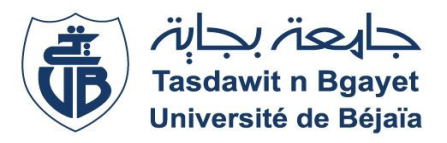 Première année SEGC/LMD
2ème Semestre
Année universitaire 2024/2025

Module : Économie d’Entreprise
Chargé de cours : Pr. Ouari MERADI
CHAPITRE IIILes structures organisationnelles et les fonctions de l’entreprise
Pr. Ouari MERADI
Département des SEGC/LMD
Faculté des SECSG
Université Abderrahmane MIRA de Bejaia
2
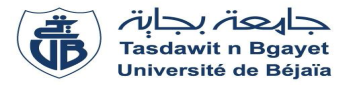 Pr. Ouari MERADI    ouari.meradi@univ-bejaia.dz
Les six composantes d’une organisation
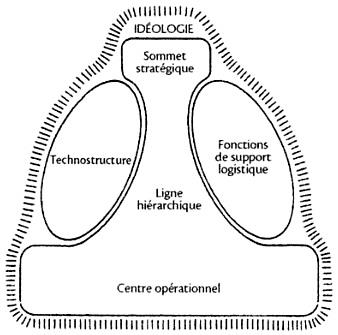 4
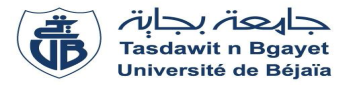 Pr. Ouari MERADI    ouari.meradi@univ-bejaia.dz
1.2. LES mécanismes de coordination des tâches
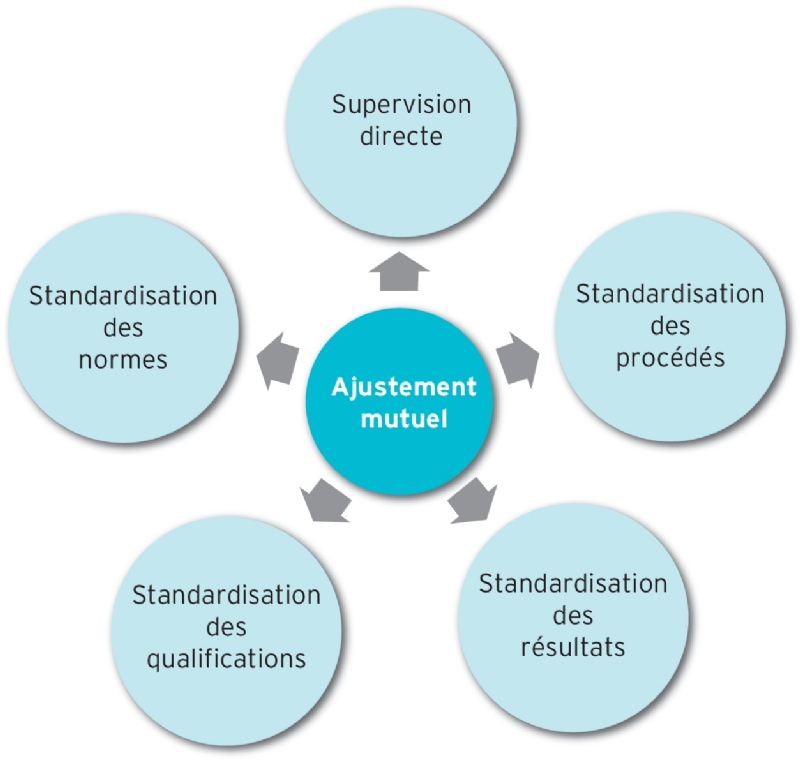 5
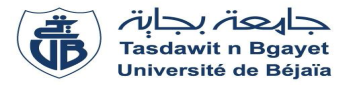 Pr. Ouari MERADI    ouari.meradi@univ-bejaia.dz
La structure fonctionnelle
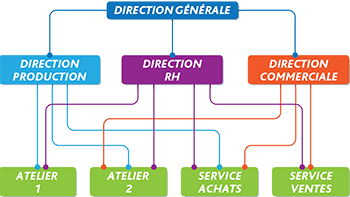 8
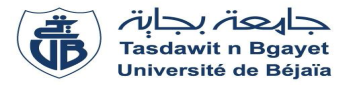 Pr. Ouari MERADI    ouari.meradi@univ-bejaia.dz
La structure hiérarchique
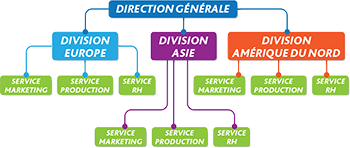 10
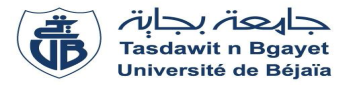 Pr. Ouari MERADI    ouari.meradi@univ-bejaia.dz
La structure hiérarchico-fonctionnelle (staff and line)
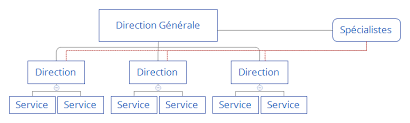 12
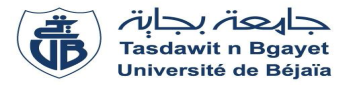 Pr. Ouari MERADI    ouari.meradi@univ-bejaia.dz
La structure divisionnelle
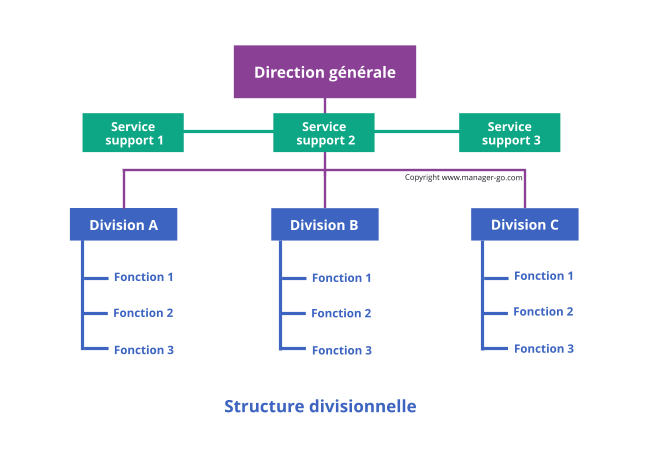 14
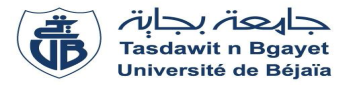 Pr. Ouari MERADI    ouari.meradi@univ-bejaia.dz
La structure MATRICIELLE
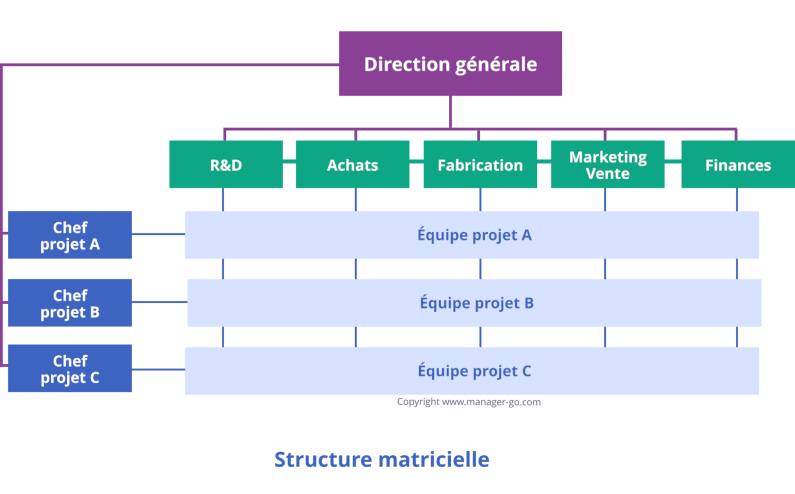 16
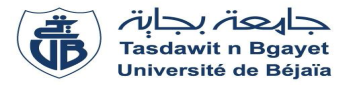 Pr. Ouari MERADI    ouari.meradi@univ-bejaia.dz